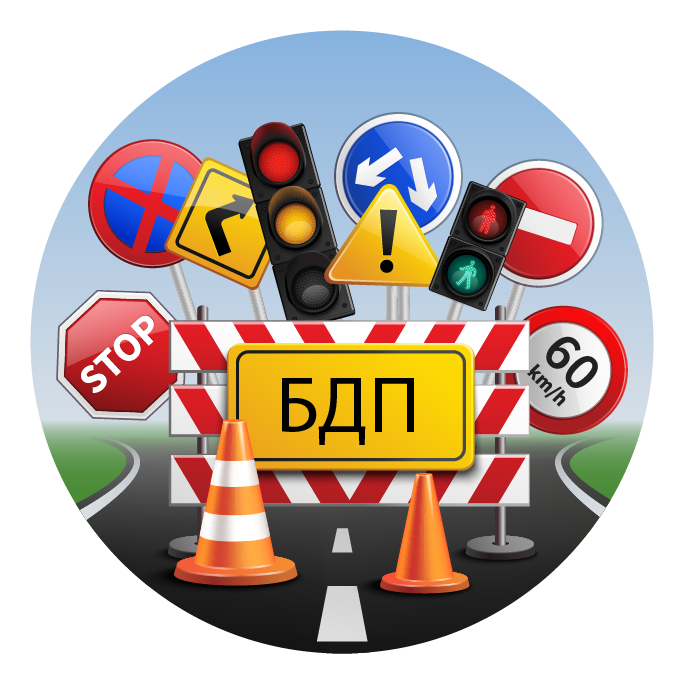 ТЕМАТИЧНА РОДИТЕЛСКА СРЕЩА ПО БДП
29. 04. 2025г.
ДНЕВЕН РЕД
01
Въведение
02
Родители и учители - необходимо партньорство
03
Казус
04
Видеоклип: „Не може да върнем времето назад“
05
Практически съвети
06
Обoбщение: „Знаете ли, че“
07
Допълнителни ресурси
1. ВЪВЕДЕНИЕ
Безопасността на децата от всички възрасти е предизвикателство, което срещаме ежедневно.
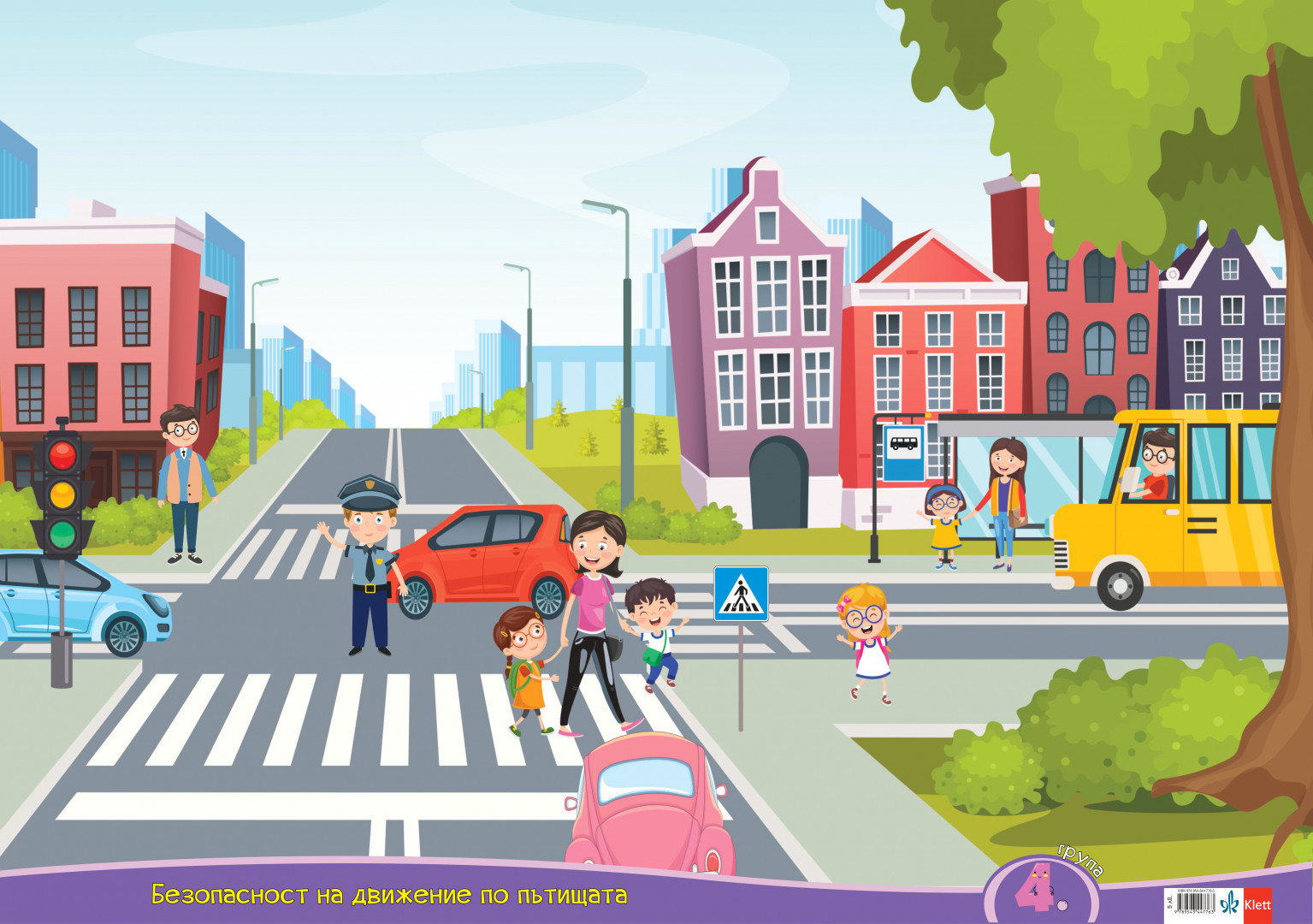 В свят, в който движението става все по-натоварено, наша отговорност е децата да бъдат добре подготвени за безопасно придвижване.
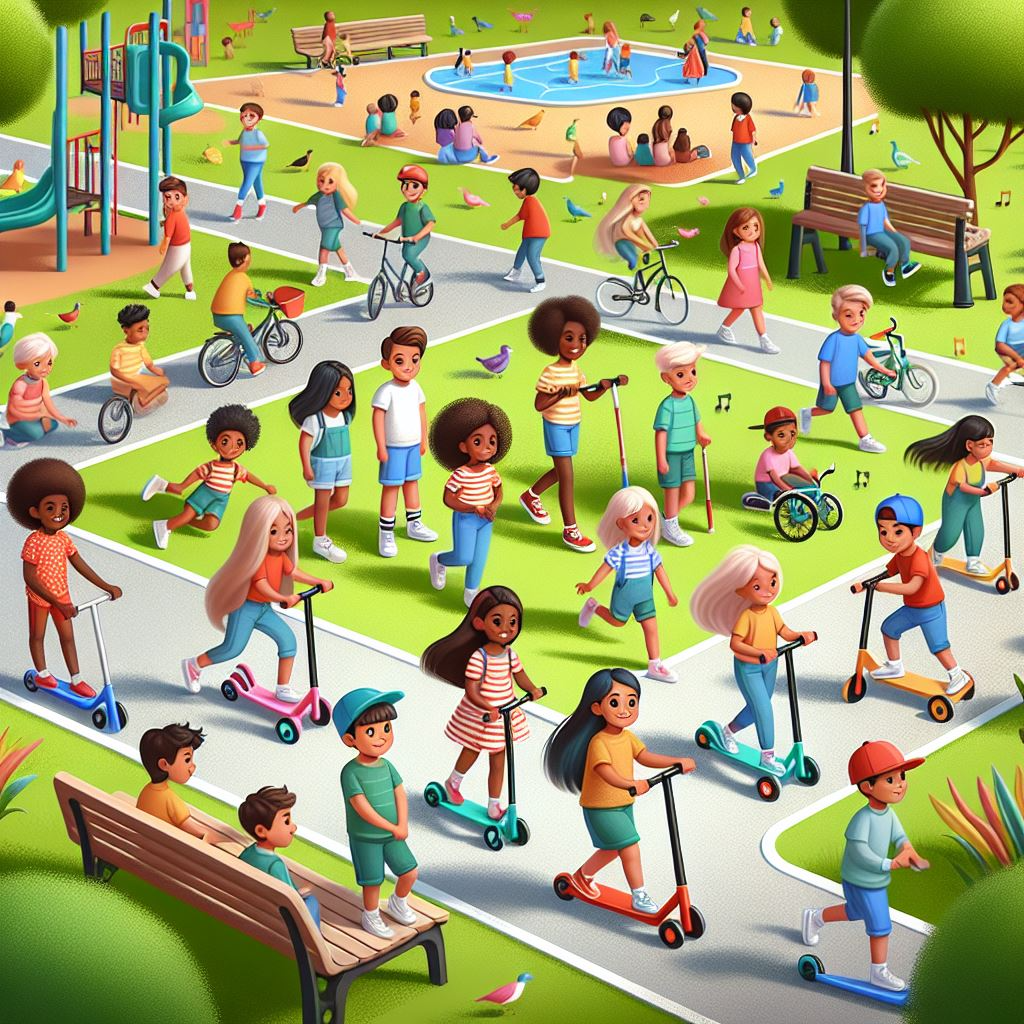 Ето защо, докато те растат и изследват света, ангажимент на цялото общество е да им покаже колко важна за тяхното благополучие е безопасността на пътя.
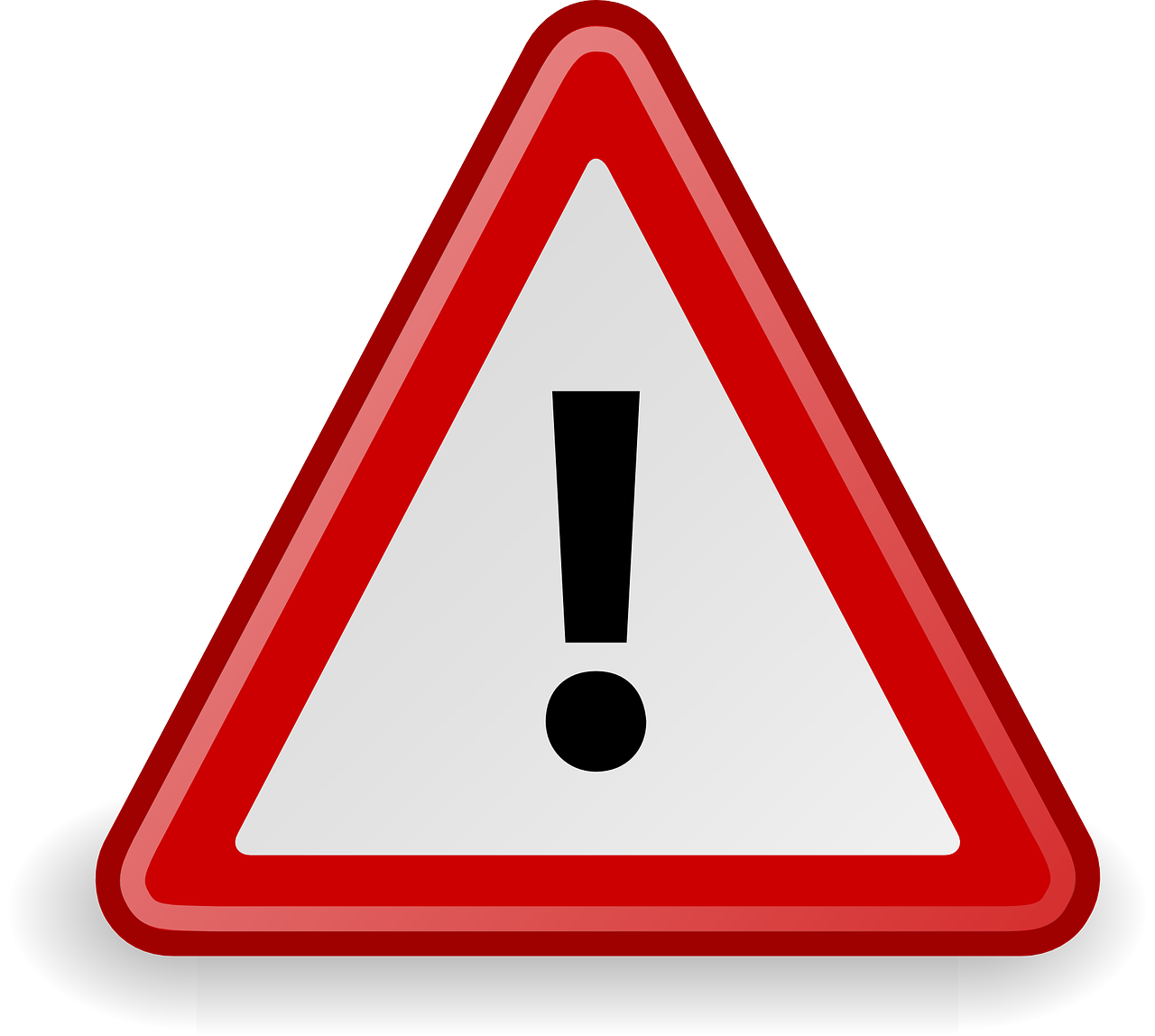 Когато вървят пеша, карат колело, играят или се разхождат, разбирането и спазването на правилата за движение ги предпазва от опасностите на външната среда.
Мобилността е част от общата социална култура, а грижата за децата – тъй малки и уязвими участници в движението, е показател за общественото развитие и висша човешка ценност.
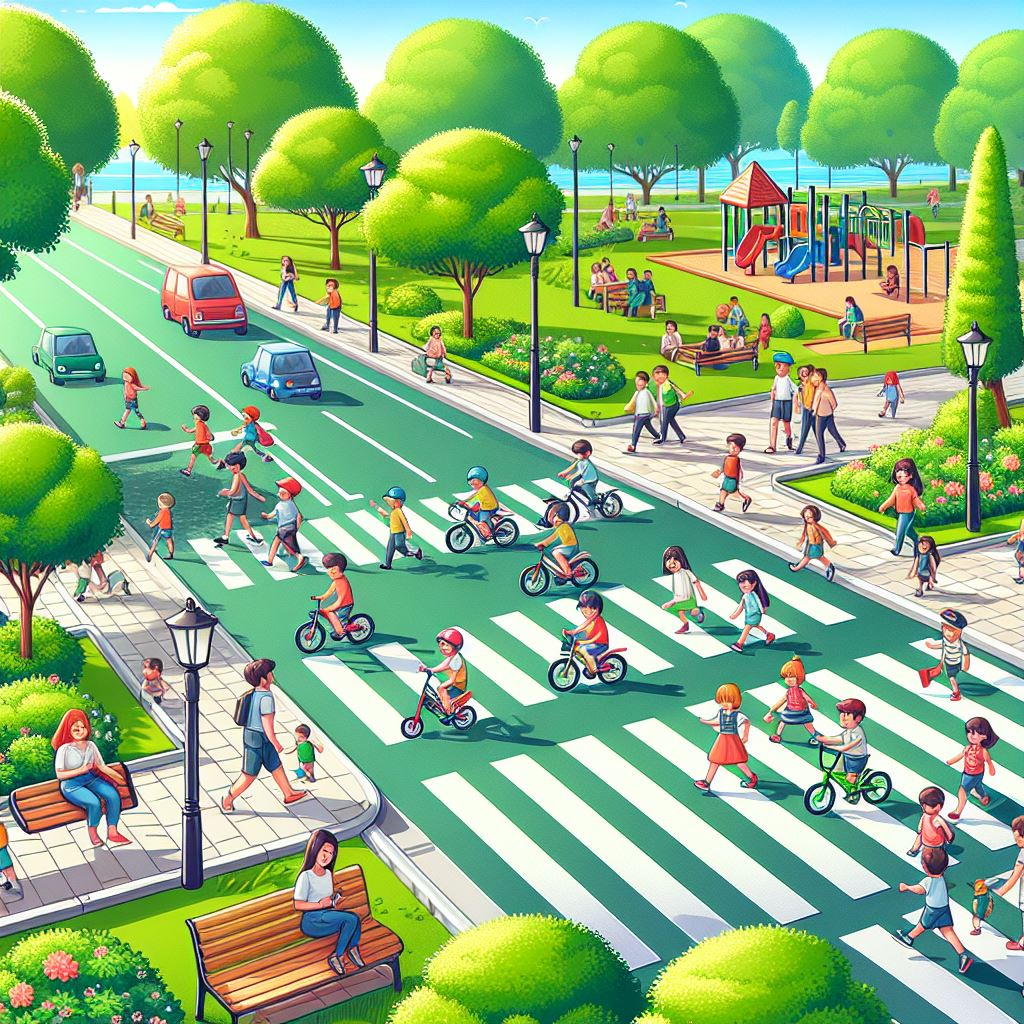 Наша обща цел е децата да растат закриляни и да опознават света без страх и тревога.
2. БДП в училищна среда
Чрез интерактивни уроци, игри, беседи и различни    
       инициативи, учениците усвояват основни  
              знания за:
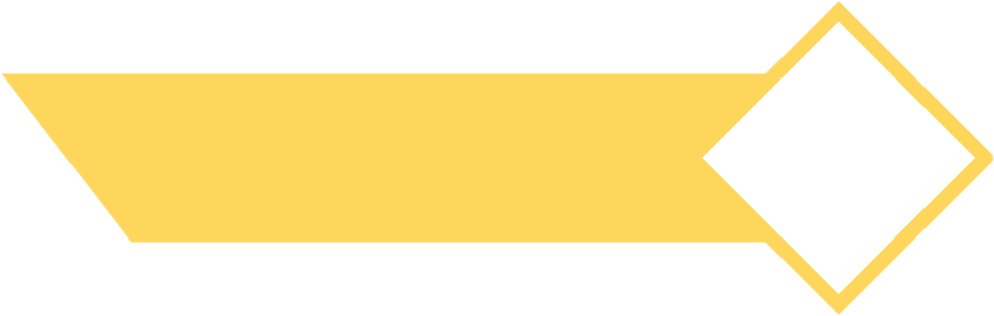 Правилно поведение като пешеходци и пътници
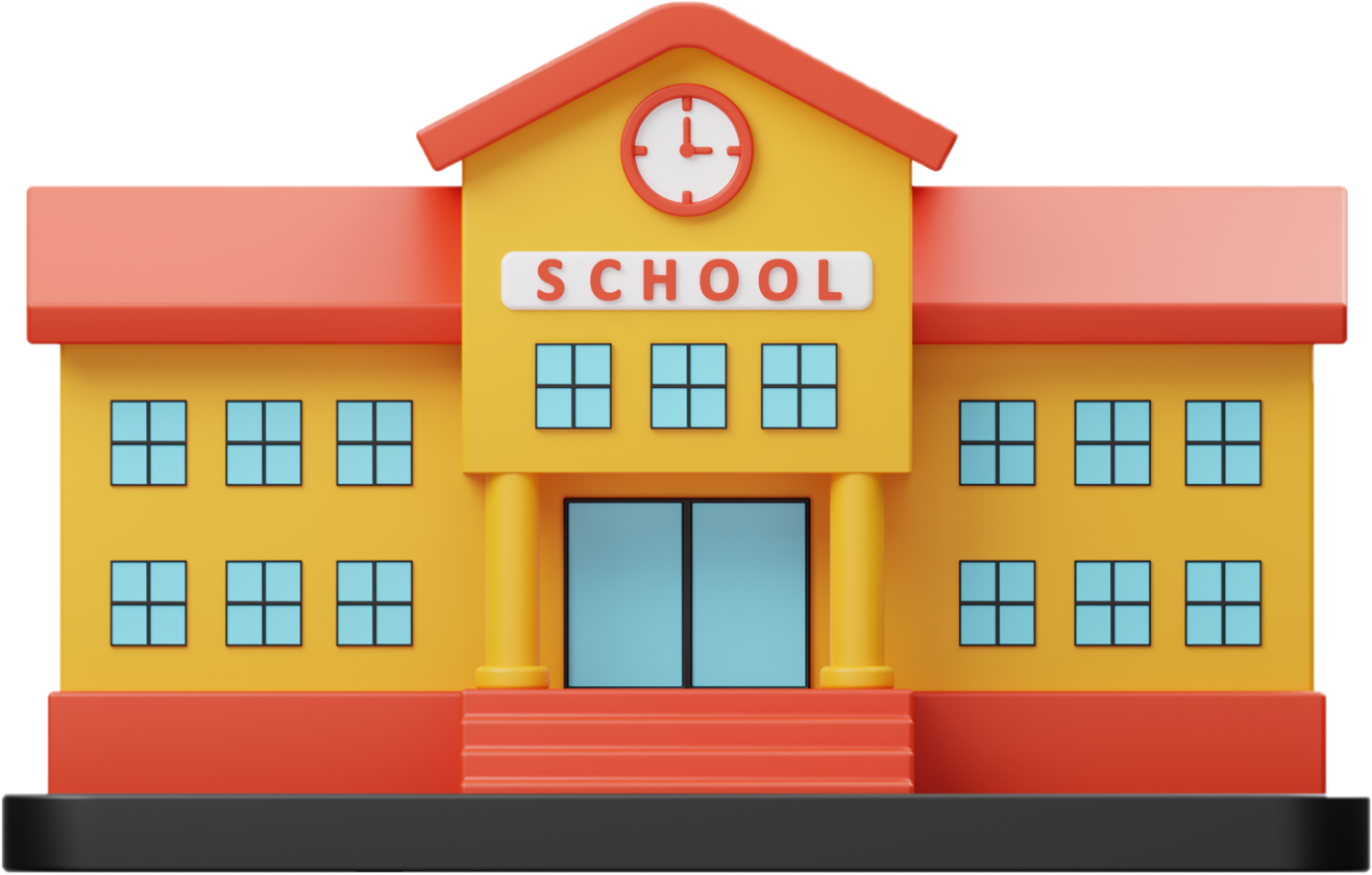 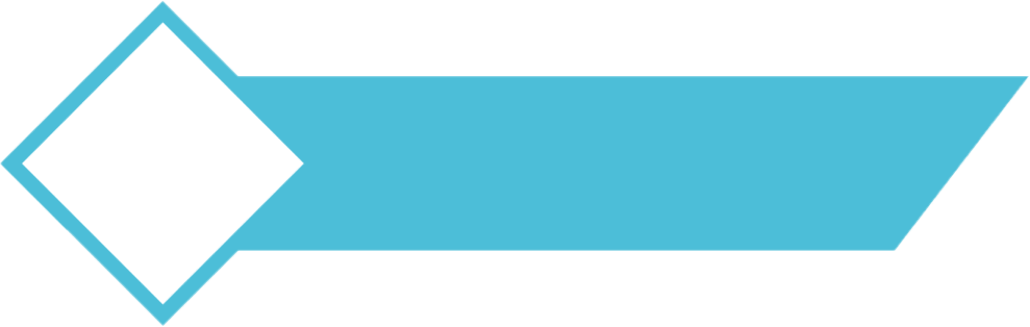 Основни пътни 
правила
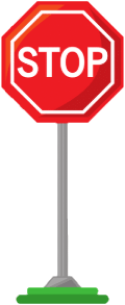 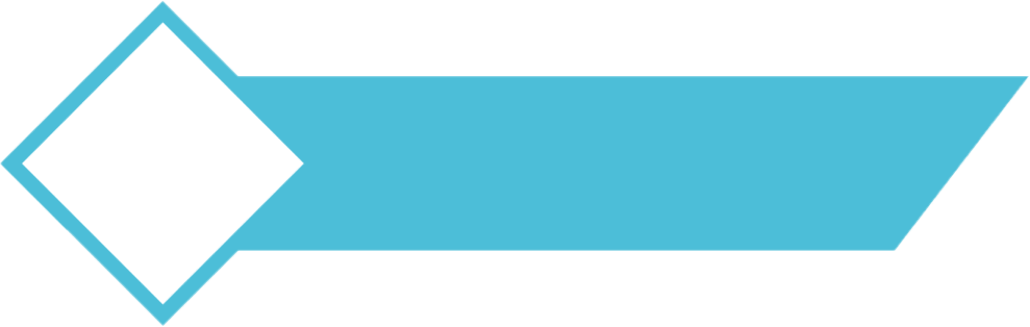 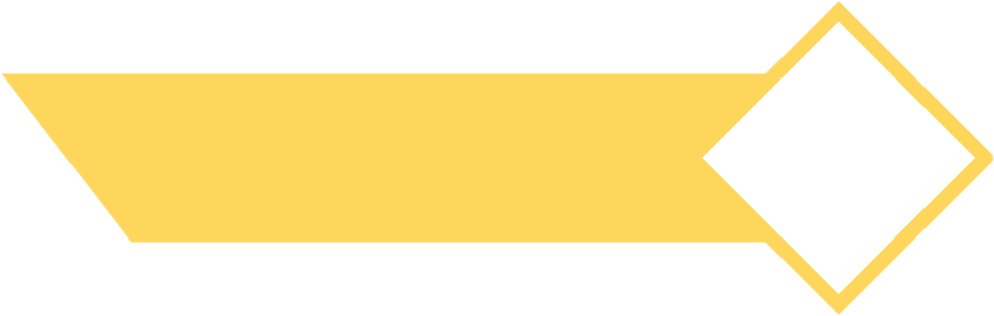 Безопасно придвижване в 
градска среда
Разпознаване на 
пътни знаци
Ние, учителите, даваме знания. 
Вие, родителите, вдъхновявате с личния си пример.
3. Казус – “Гласувай с цвета си”
Сутрин е, всички в семейството закъсняват. Родителят сяда зад волана, а детето не иска да си сложи колана, защото „е за кратко“ и „така е по-удобно“. Родителят вече е напрегнат и решава…
Какво бихте направили в тази ситуация?
Настоявате детето да си сложи колана, дори ако това значи да закъснеете още.
Потегляте бързо, за да не закъснеете – все пак пътят е кратък и карате внимателно.
Измисляте игра/подход, с който детето да се убеди само, че това е важно.
Какви могат да бъдат последствията ?
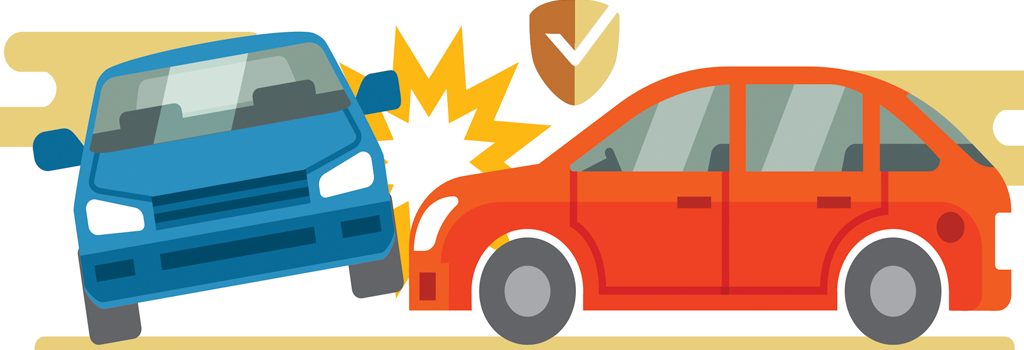 Риск за живота и здравето на детето
Понякога животът може да зависи от решение, което е взето за секунди
НЕ можем да върнем времето назад !
Целта на казуса не е да има “правилен” отговор, а:
Да се поставите в реална ситуация и да осъзнаете, че ежедневни избори на пътя носят реални последици;

Да насочи вниманието към това, че децата се учат от примера;

Да покаже, че безопасността не е въпрос на удобство или бързина, а на навик и отговорност;

Да напомни, че в критичен момент няма как да “върнем времето назад”, затова трябва да действаме отговорно.
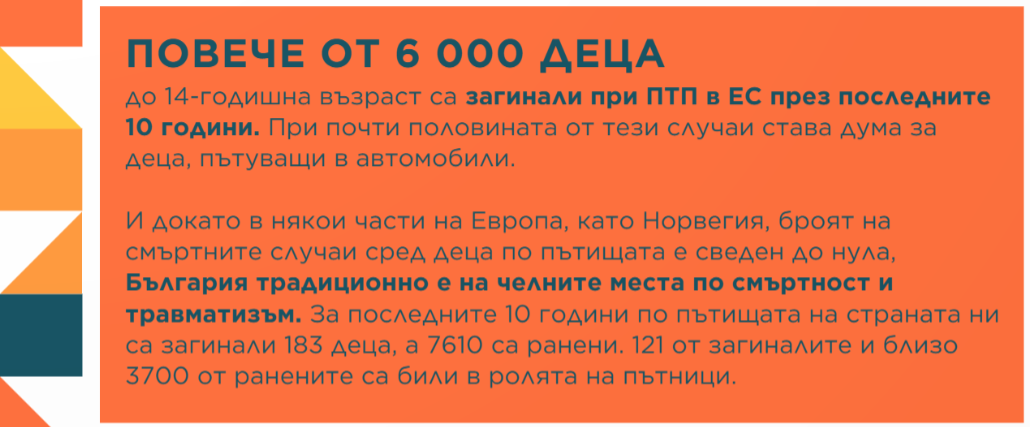 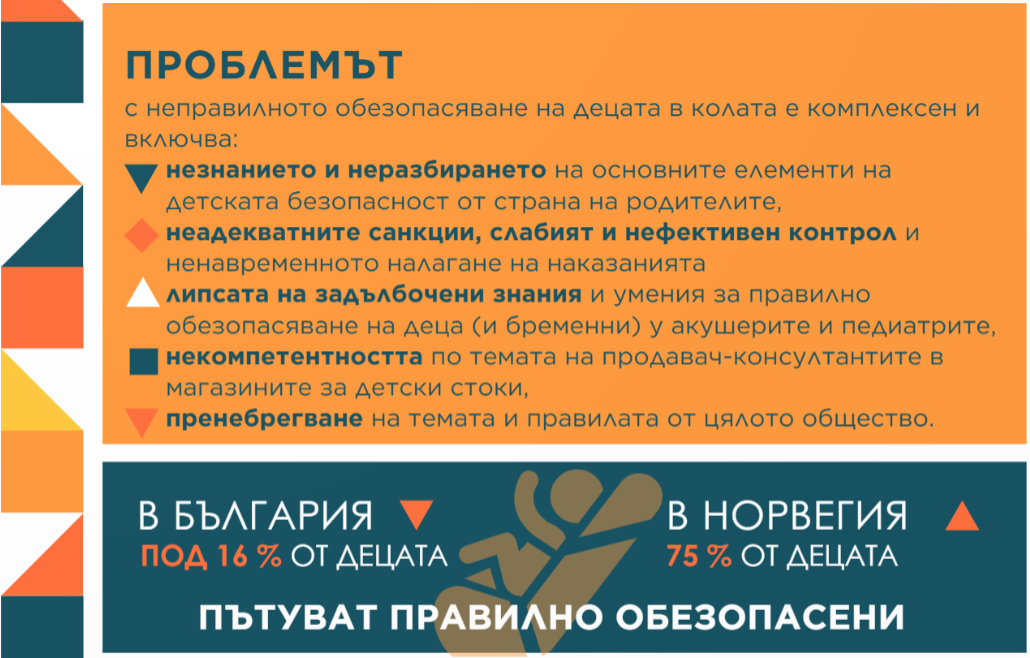 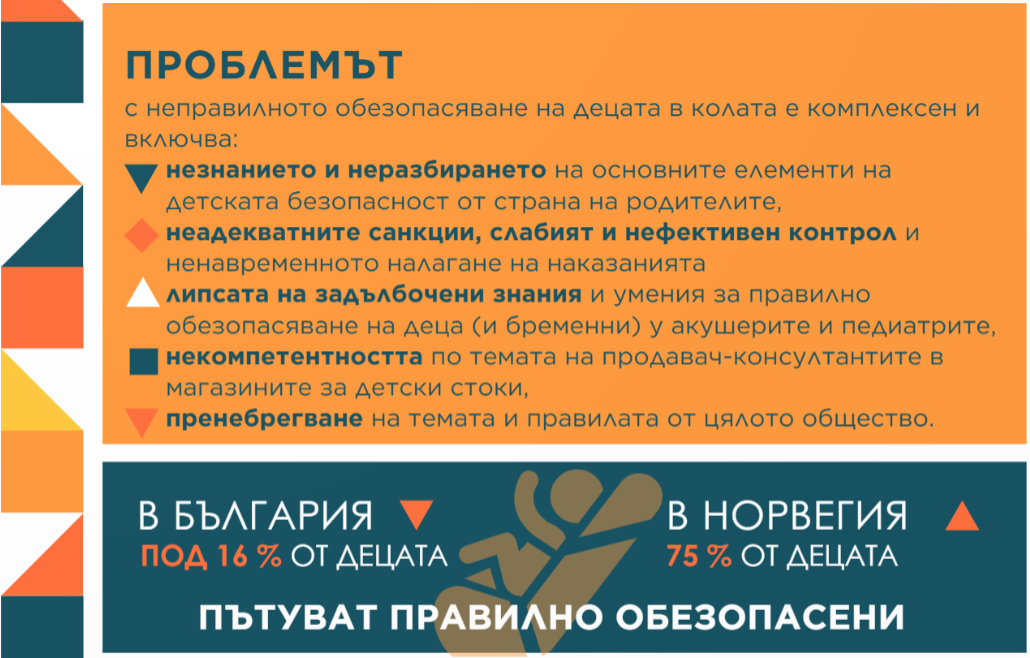 Детето не прави това, което му казваме, а това, което вижда от нас. Нека всеки избор, който правим на пътя, бъде урок по безопасност за него.
4. Видеоклип: „Не може да върнем времето назад“
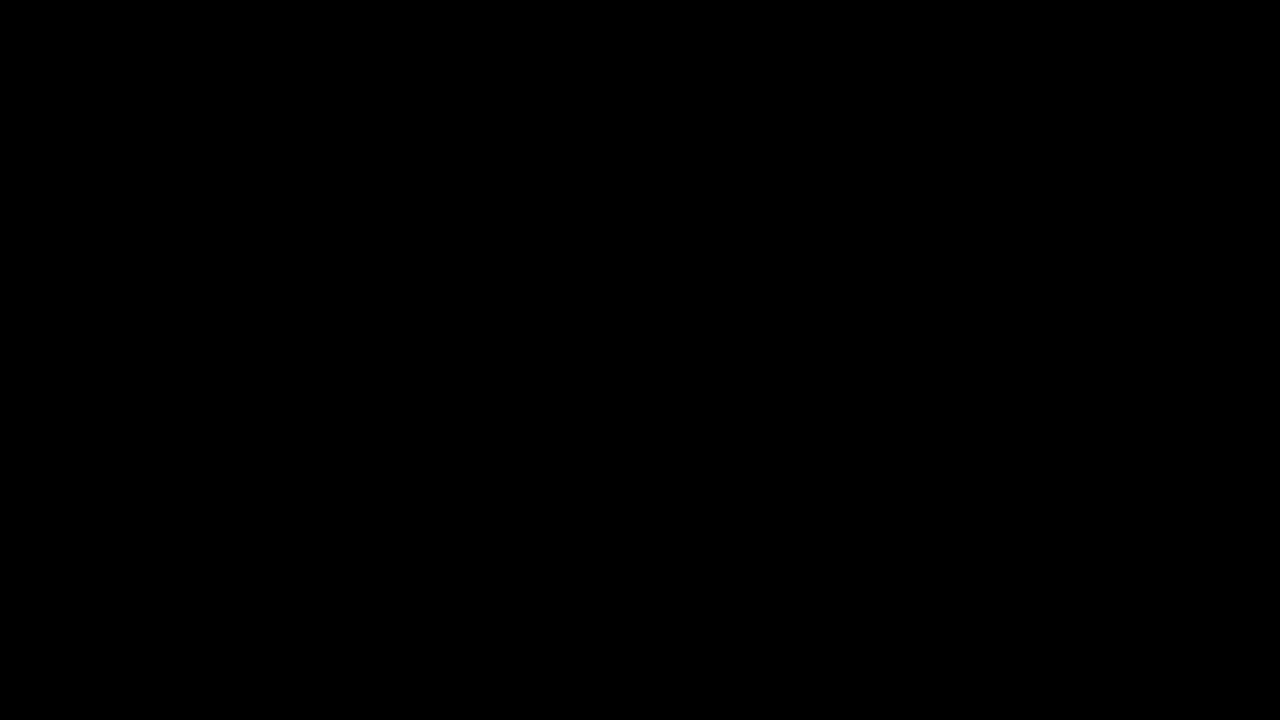 5. Практически съвети
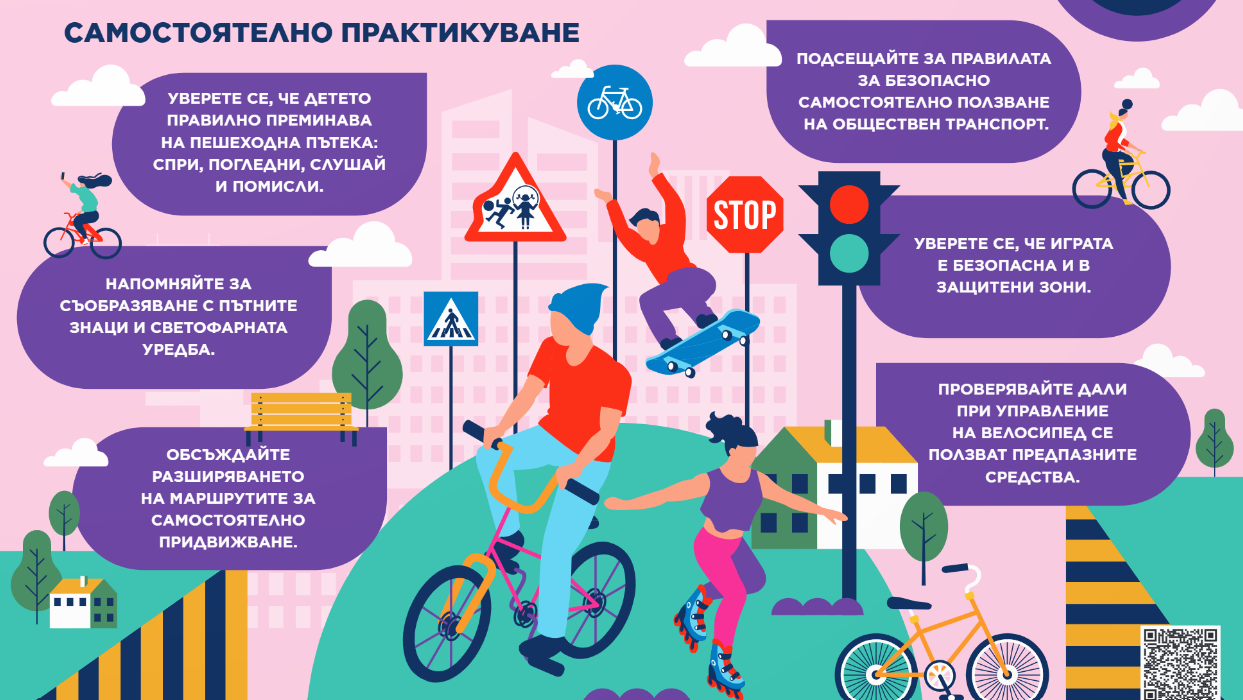 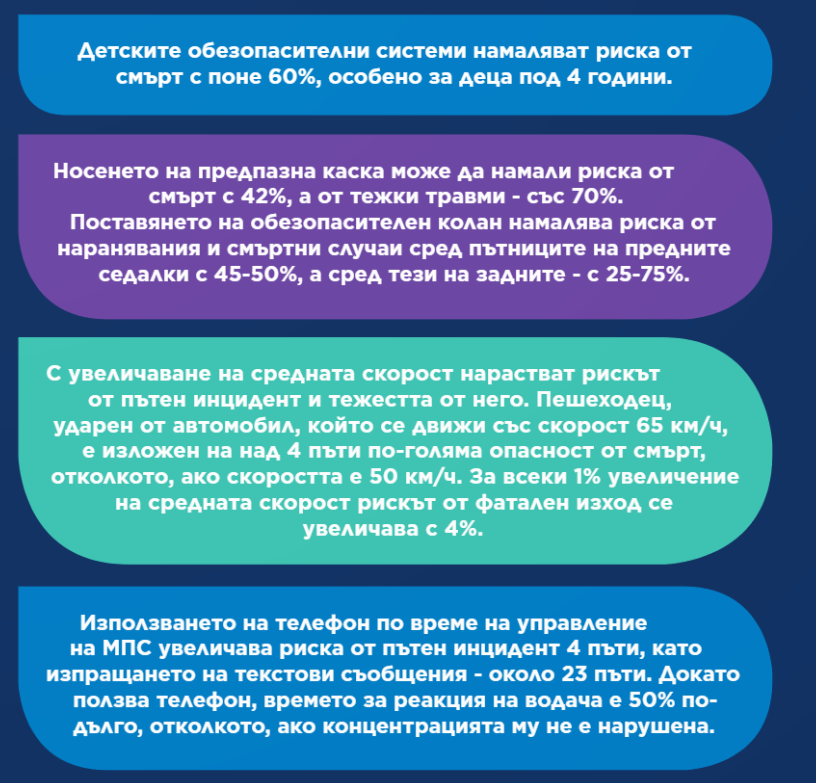 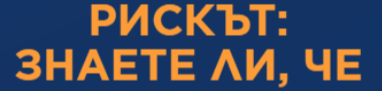 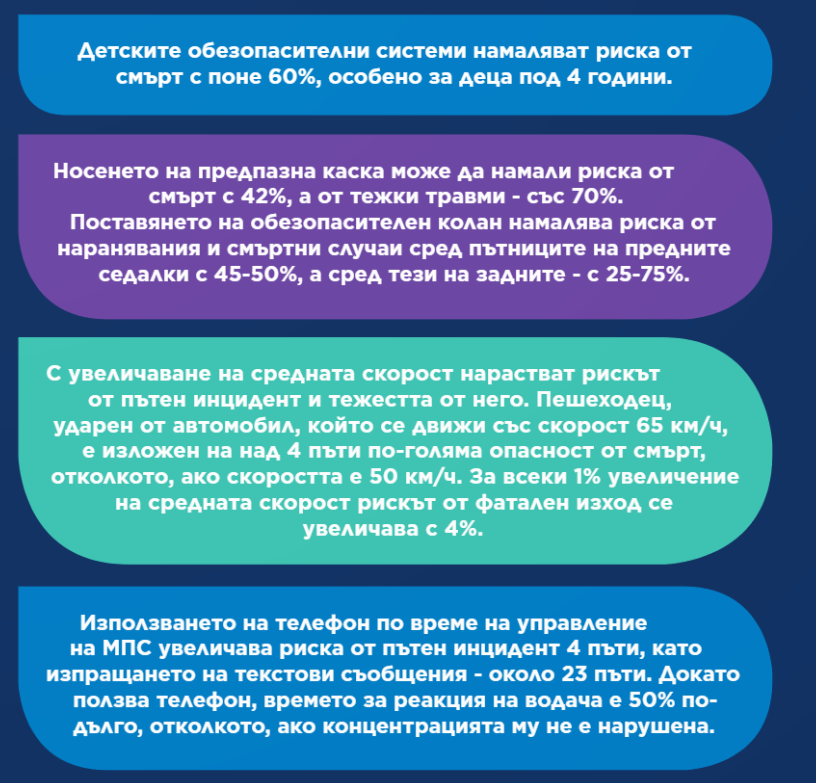 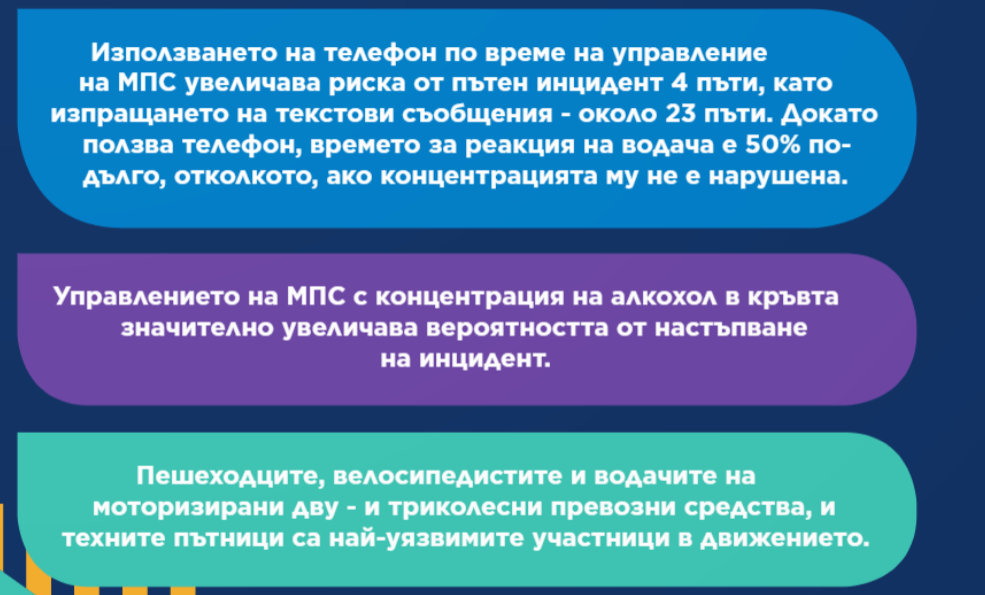 7. Допълнителни ресурси
Всички материали ще намерите:

На сайта на училището - https://ouvaptsarov.net/ 
В електронния дневник – https://www.shkolo.bg/
На изхода си вземете QR код с 
„Наръчник за родителя“ 






Държавна агенция по безопасност на движението
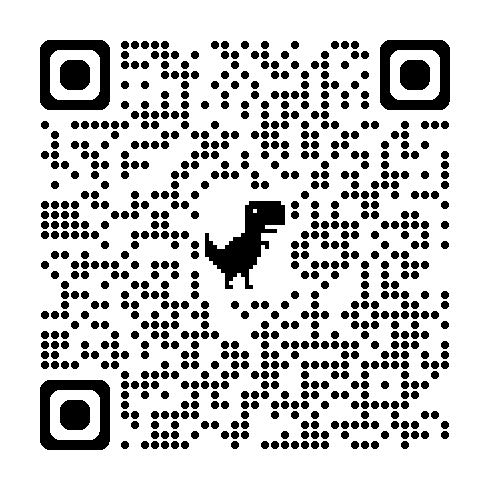 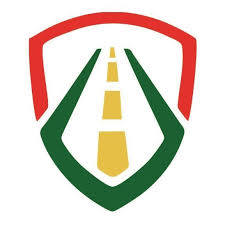 Благодарим за вниманието!